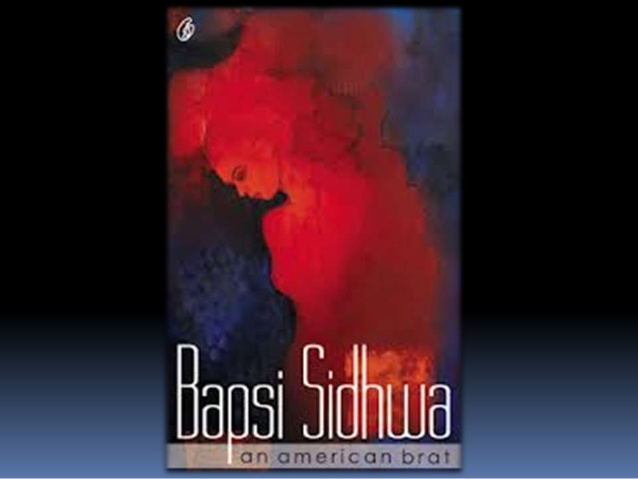 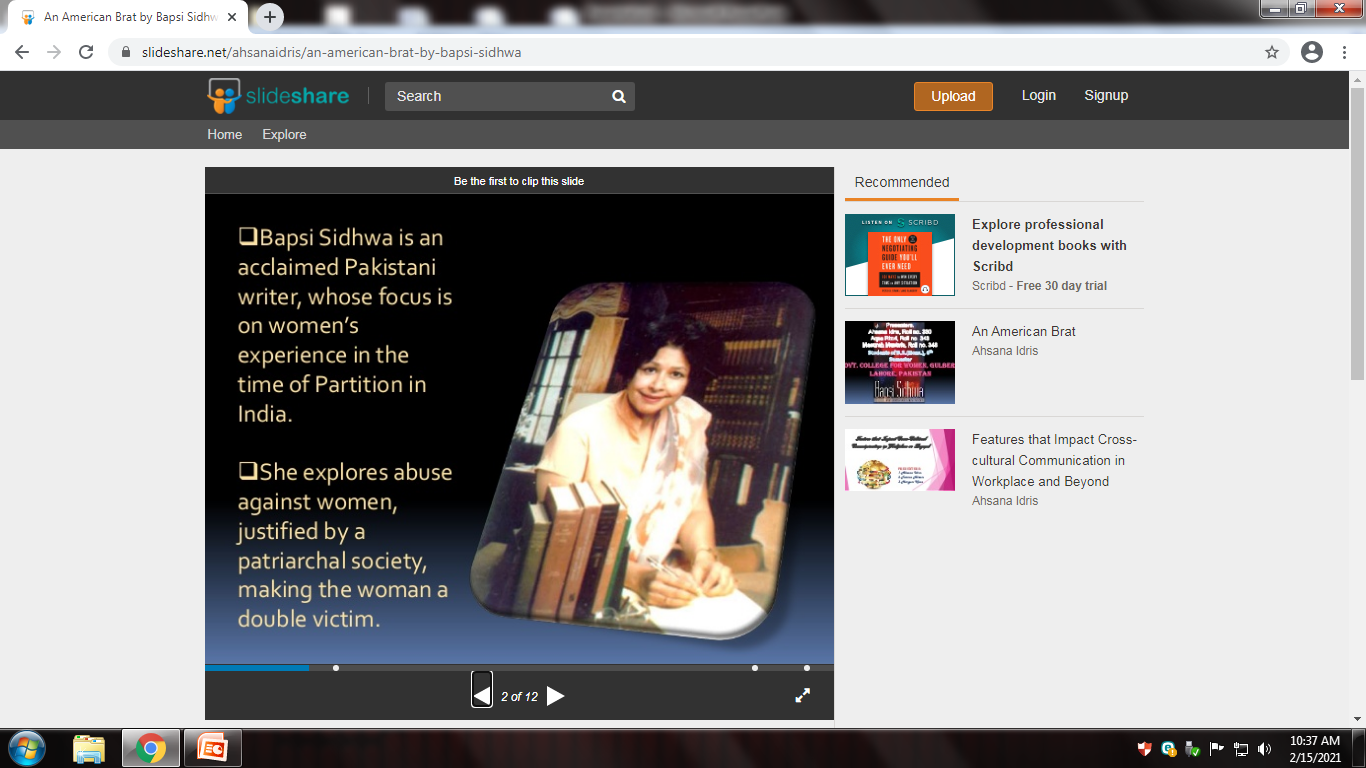 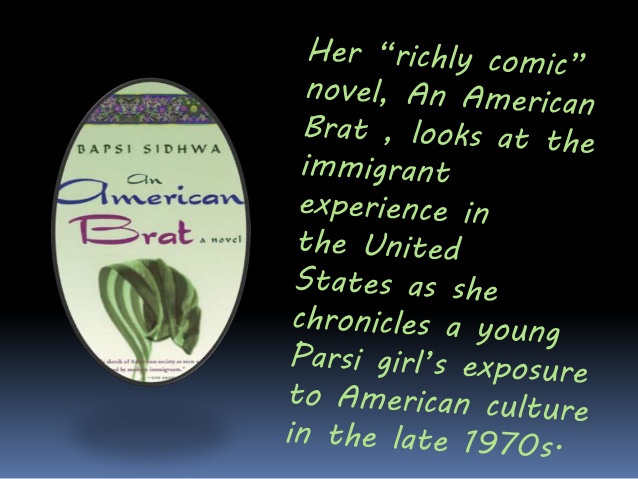 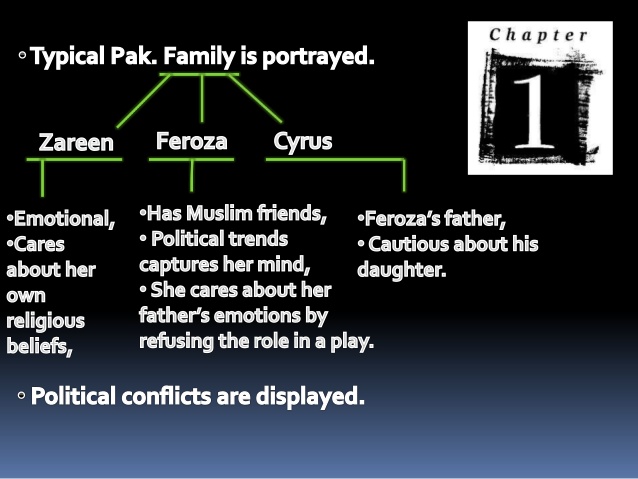 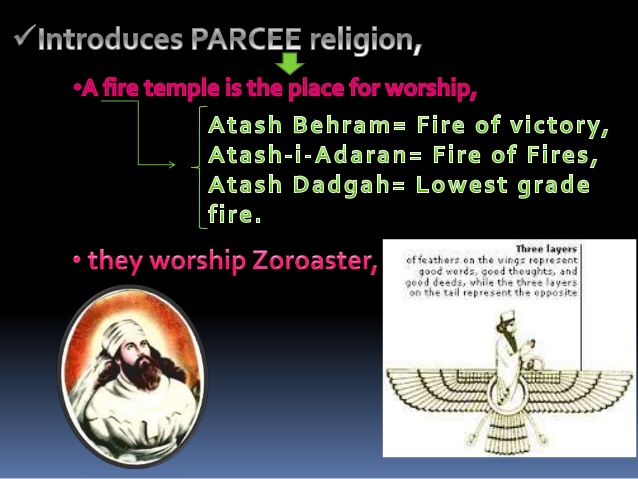 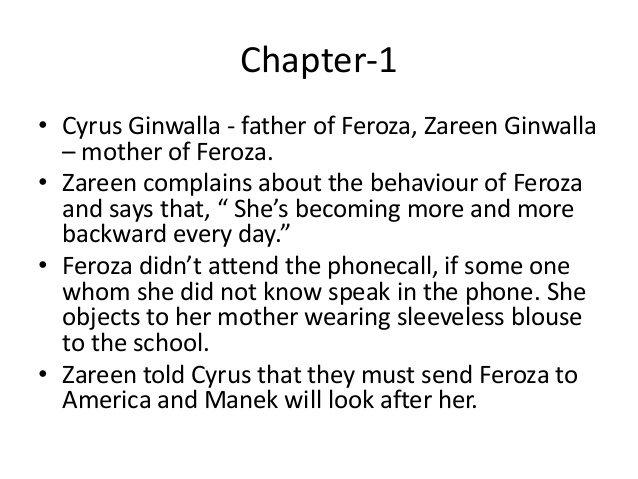 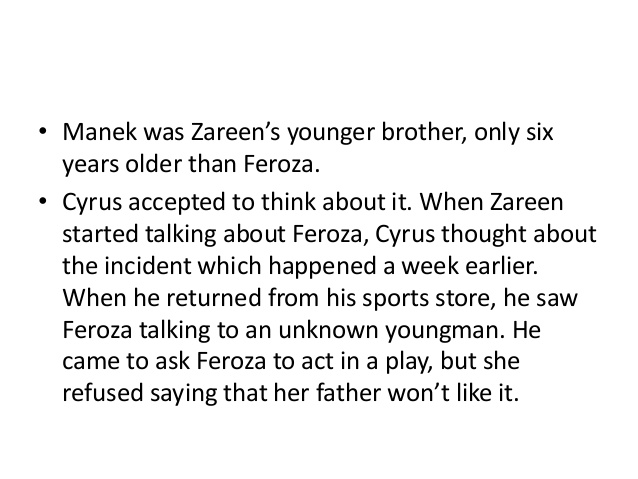 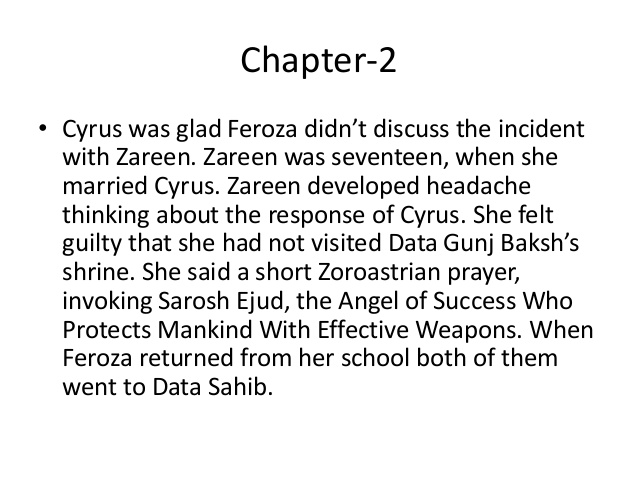 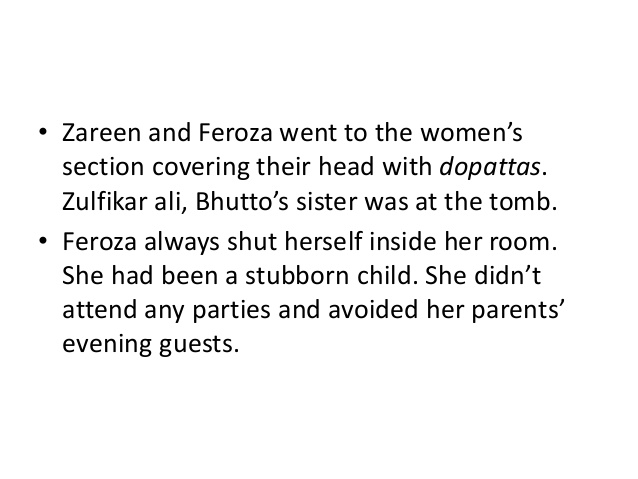 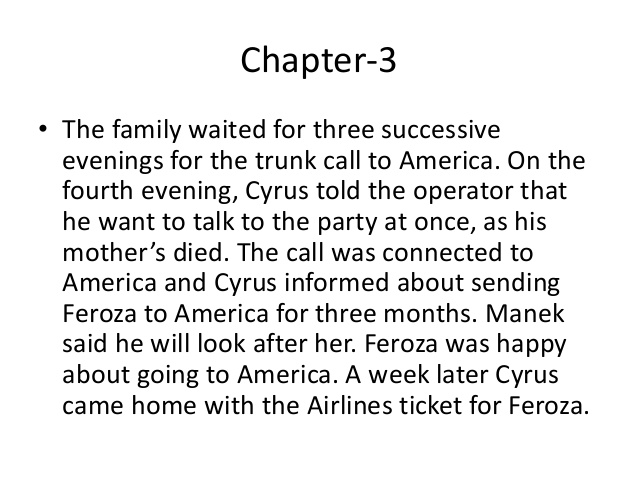 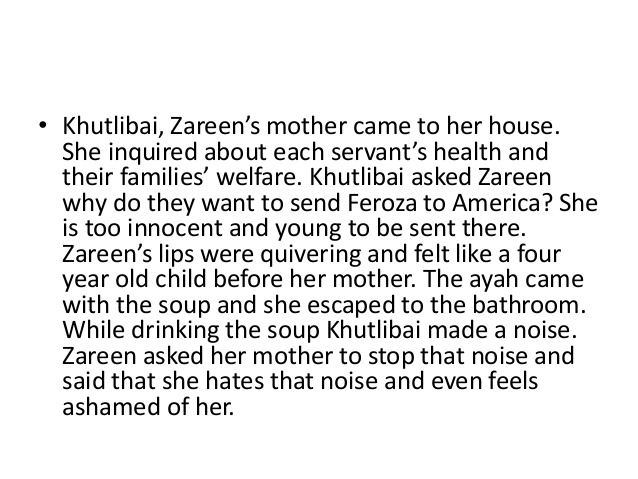 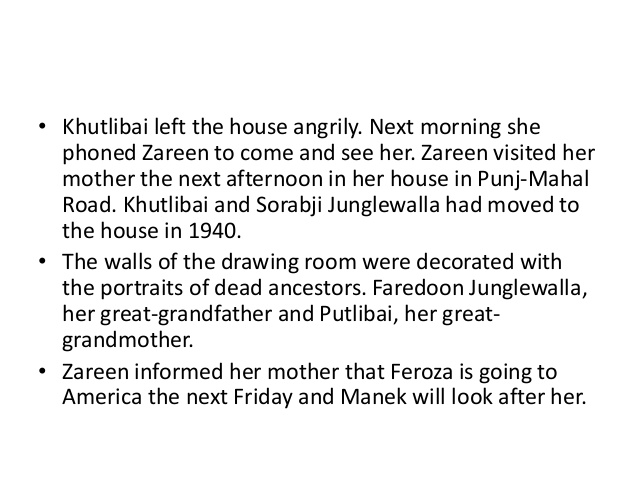 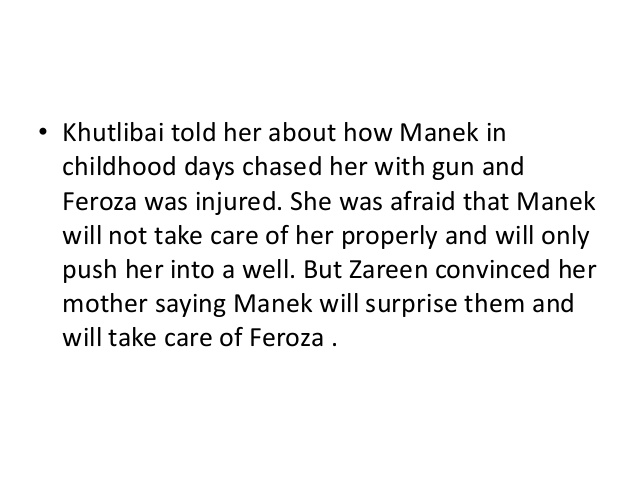 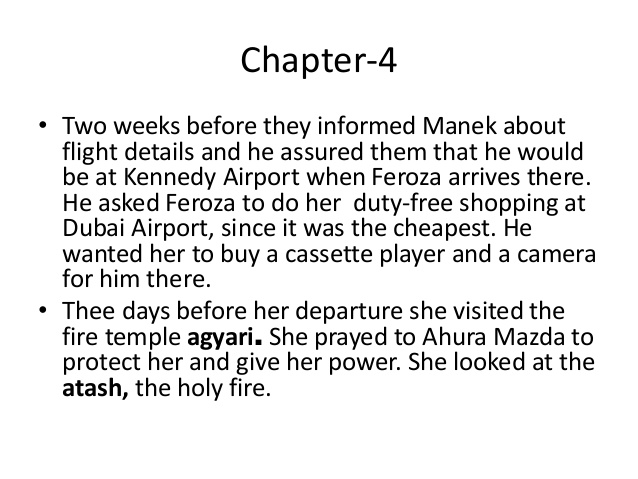 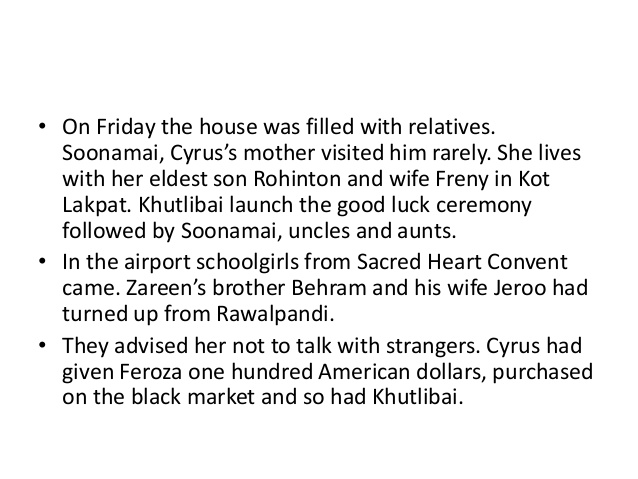 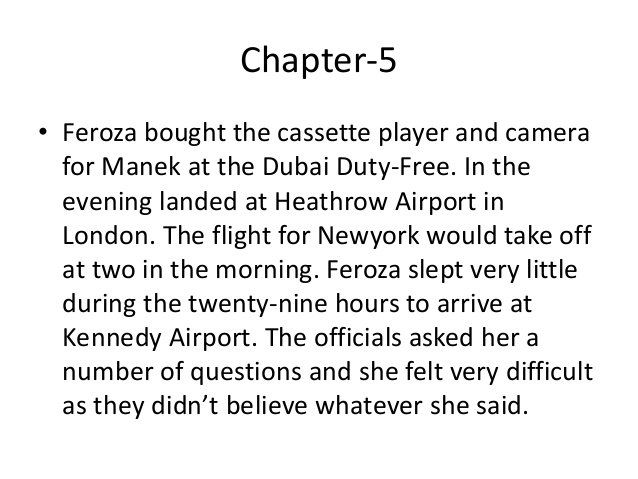 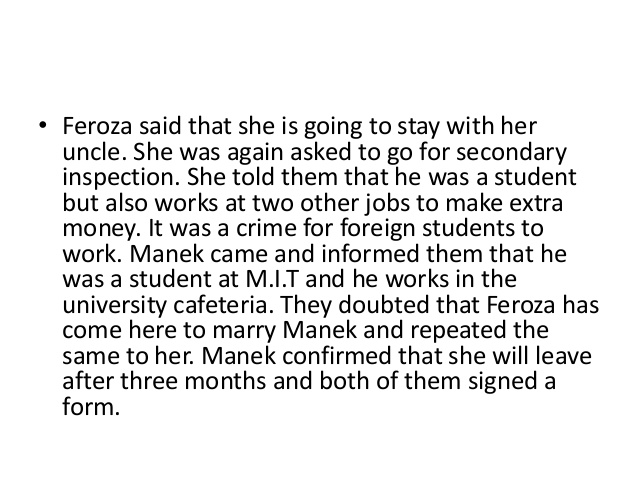 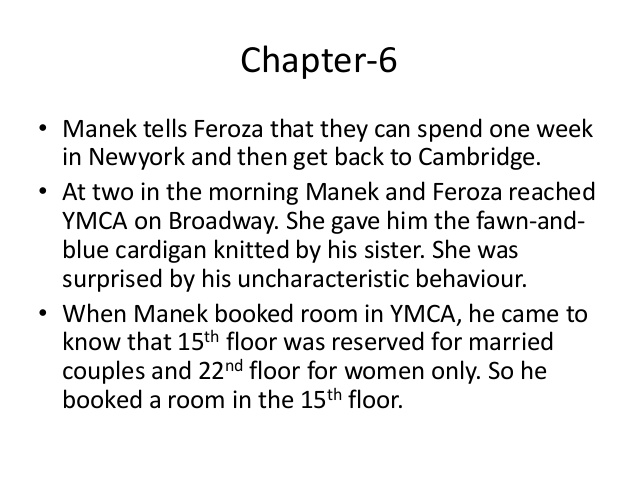 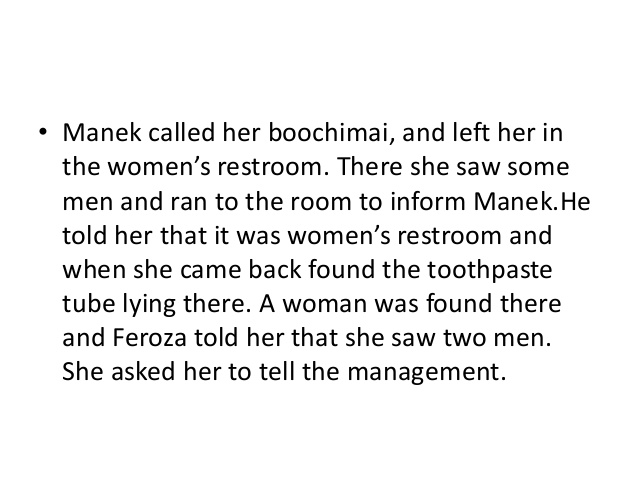 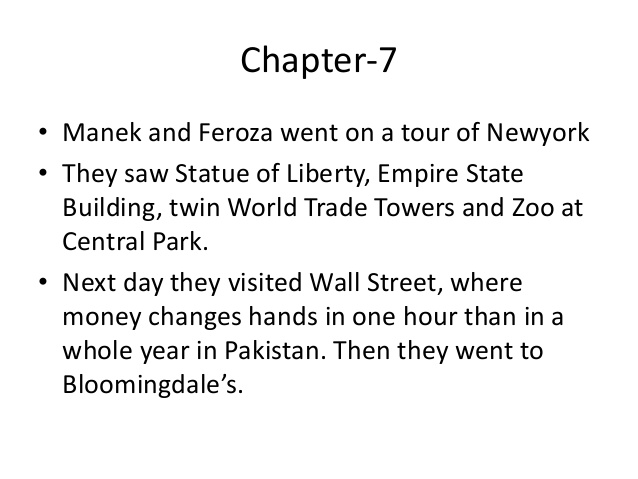 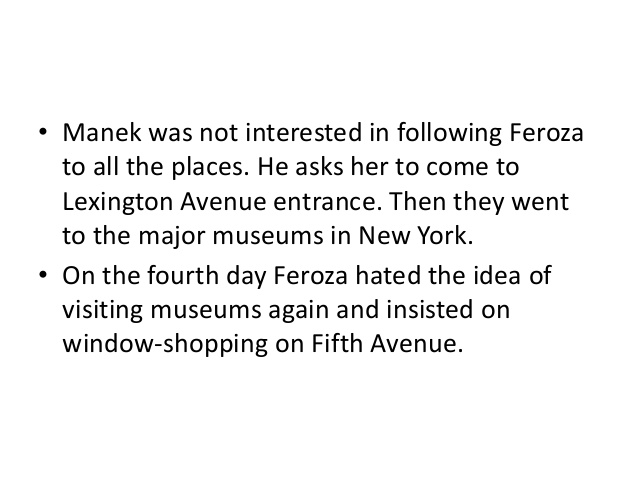 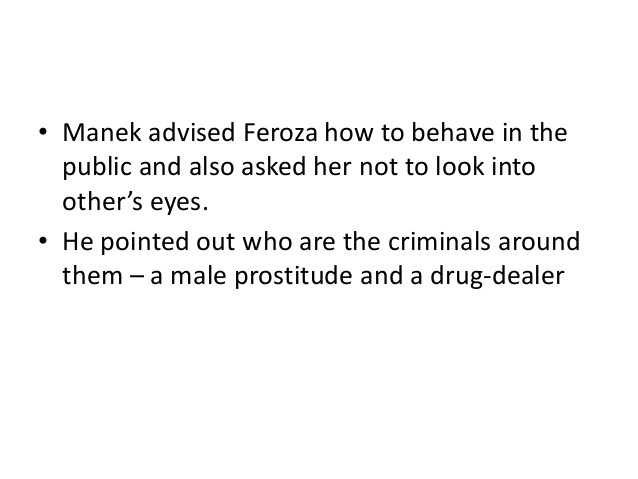 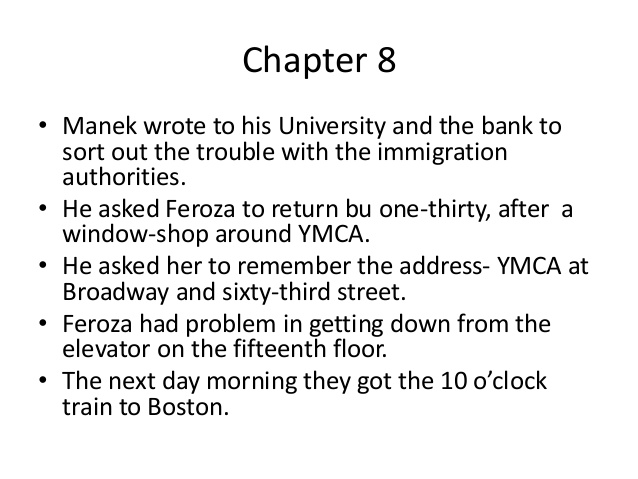 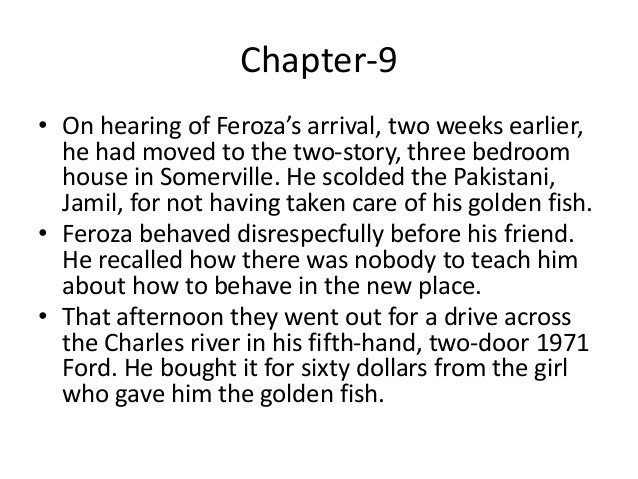 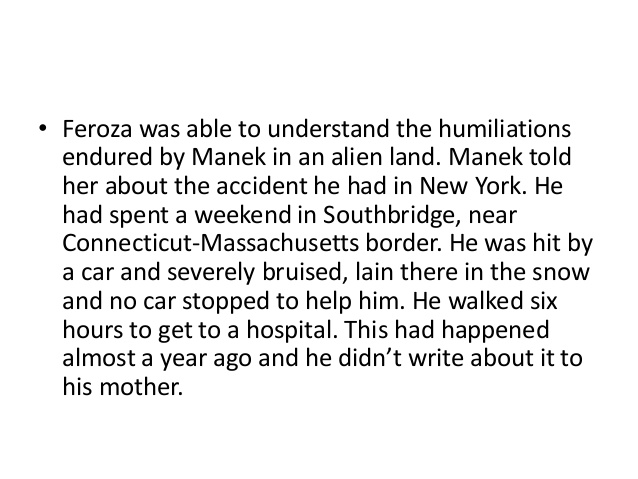 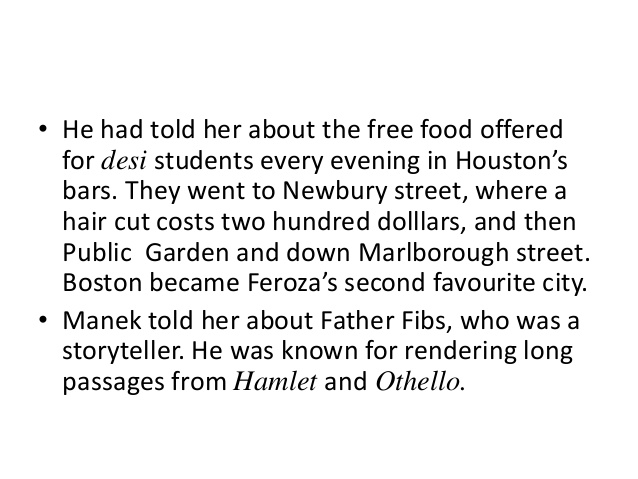 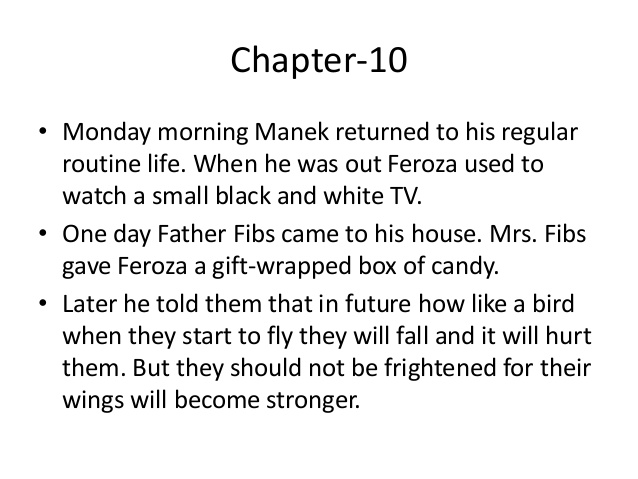 The End